UCLPartners Care Opinion pilot
Emma Mordaunt, Improvement Projects Manager, UCLPartners
Erin Walker, Patient Insight and Involvement Lead, UCLPartners
17 October 2019
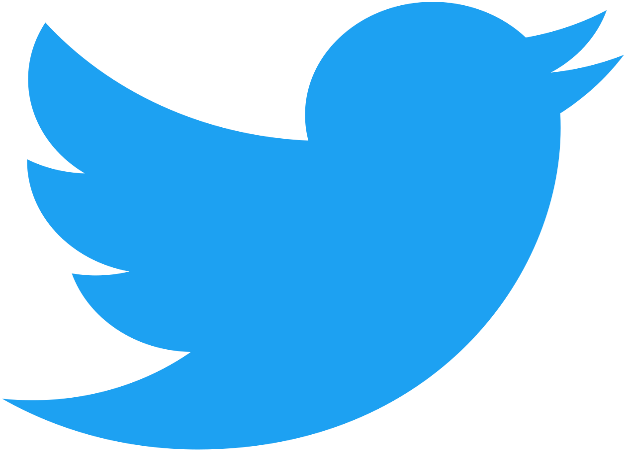 Tweet us!
@UCLPartners   #UCLPQI
[Speaker Notes: Encourage participants to tweet throughout the day using the handle @UCLPartners and hashtag #UCLPQI. 
Explain how to log onto the wifi “UCLGuest”.]
Who we are
UCLPartners – a partnership organisation
UCLPartners brings people and organisations together to transform the health and wellbeing of our population
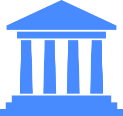 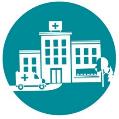 Parts of London, Bedfordshire, Hertfordshire and Essex
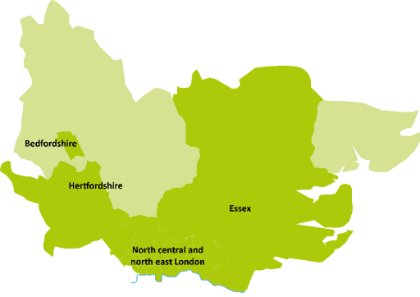 11
Higher education partners
46
Healthcare organisations and clinical commissioners
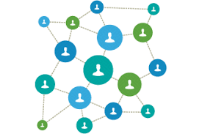 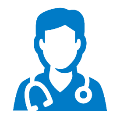 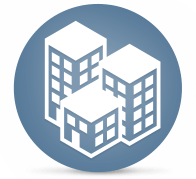 6
Sustainability and Transformation
Partnerships
844 
primary care practices
100s
industry partnerships
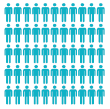 6 million
population
[Speaker Notes: UCLP’s commitment 
To give patients access to the most effective medical discoveries and innovation
To transform the health of the local population
To support a sustainable health and care system in England]
UCLPartners Care Opinion pilot
What does online feedback offer to clinical teams?
Purpose of the pilot
To enable partner organisations to better understand patient experience with the view to improving patient care 
To increase understanding of patient experience
To increase awareness of the need to seek feedback about patient experience
To provide an opportunity to capture what really matters to patients and identify themes for improvement
To provide a mechanism to identify and celebrate what works well
To provide opportunities to share learning and create an open dialogue
The offer
Open to all secondary care departments in our region

Fully-funded CO subscription for 6 months

Hands-on support from Care Opinion and UCLPartners
[Speaker Notes: Speak about the application process]
Hands-on support throughout the pilot
Individual team support 
Initial introductory meeting & site visit
Four bespoke one-hour webinars:
Introduction and training
Engagement and promotion 
Reporting and visualisations 
Demonstrating impact 
Team coaching on quality improvement, stakeholder engagement and patient involvement. 
Impact report
Group support for participating teams 
Bimonthly group webinars
A full-day bespoke Introduction to Quality Improvement training day
Opportunity to present and share learnings at the Care Opinion London event
Pilot timeline
6 months

3 phases
Phase 1 – Preparation 
Phase 2 – Implementation 
Phase 3 – Evaluation
Departments taking part in the pilot are:
Neuro Rehabilitation Centre – Royal Free NHS Foundation Trust

Maternity Department – Barking, Havering and Redbridge University Hospitals NHS Trust

Maternity Department – University College London Hospitals NHS Foundation Trust

Emergency Department – North Middlesex University Hospital NHS Trust
QI@uclpartners.com 
020 7679 6633